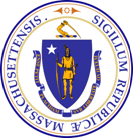 Community Behavioral HealthPromotion and Prevention Commission
Kiame Mahaniah, MD, MBA
Undersecretary for Health
Executive Office of Health and Human Services

May 1, 2024
10:00-11:30 am

Virtual / Zoom
1
Agenda
Welcome and Introductions
Approval of 2/8/2024 Meeting Minutes
Update on Office of Behavioral Health Promotion Hiring
Promotion, Prevention, and Continuum of Behavioral Healthcare
Priority-setting and Workplanning
Upcoming Meetings and Next Steps
Promotion, Prevention, and Continuum of Behavioral Healthcare
Nadja N. Lopez, PhD
Executive Director, William James College Center for Behavioral Health, Equity, and Leadership in Schools
Priority-setting and Workplanning
Workgroup Proposals
Support existing community coalitions and promoting cross-sector prevention work
Focus: formation of social emotional learning and mental health technical assistance resources to support the work of community coalitions and upstream prevention.
Integrated medical and behavioral health focusing on young children and families, addressing both generational and family stress
Focus: creating a center for integrated pediatric practice transformation, with the goal of providing pediatric practices with resources, tools, training, and consultation, similar in scope to Team Up, Launch My Child, and Children’s Hospital PPOC collaborative.
Promoting social emotional competency in schools
Focus: promotion of social emotional competency among adults within agencies and schools. Work would include the provision of trainings and resources that would be part of existing integrated resource centers and initiatives, such Network of Care.
Upcoming Meetings and Next Steps